我的求學求職經驗分享
林俊豪    2017/01/11  母校中山大學化學系
內容提要
為什麼讀碩士班和博士班
接受補助出國訪問研究
美國生活經驗與心得
找工作的經驗及就業心得
歡迎隨時發問
2
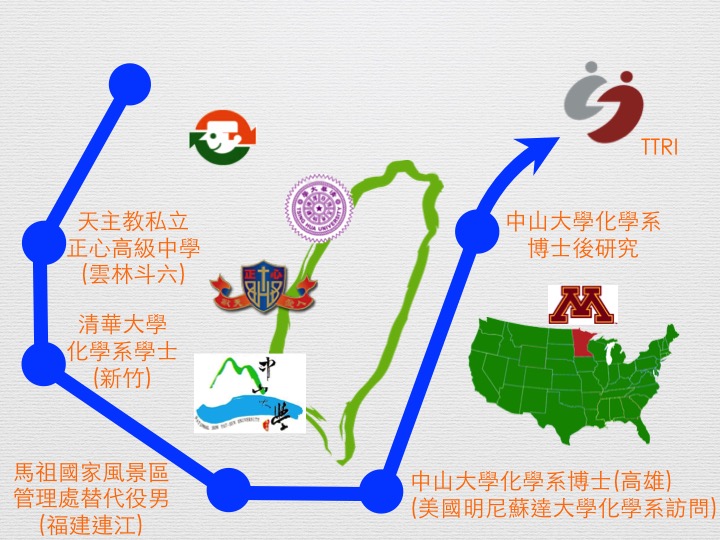 3
落榜才是人生的“心”開始(1)
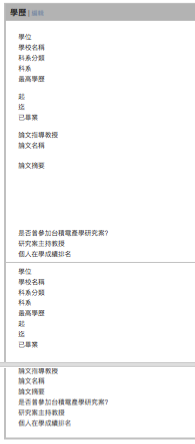 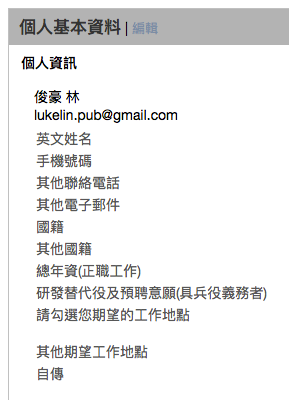 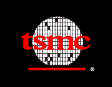 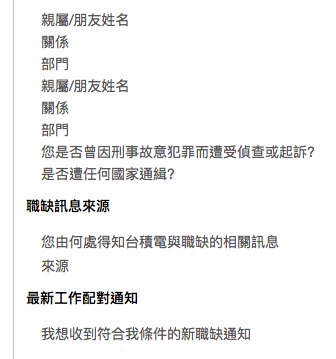 4
落榜才是人生的“心”開始(2)
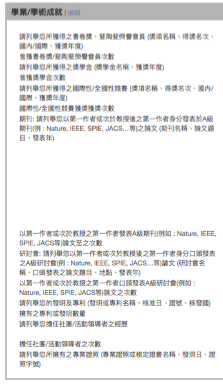 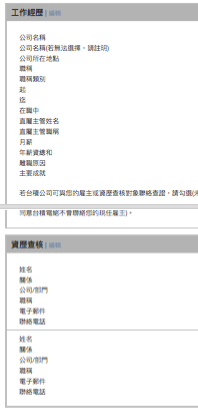 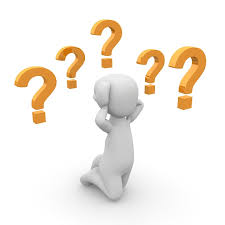 5
認識自己，從填履歷開始
履歷
履歷表
自傳
自我推薦信 (Cover letter)
豐富、連貫、隨時更新
自我期許
6
如果能重來
給大學生的我：
學生活動（系上、社團、校園）
專題研究
企業實習
研究生的我很幸運：
專注研究
發表成果
參與學術活動（研討會、出國訪問研究…）
參與企業活動（獎學金、企業參訪…）
7
選擇，我怎麼做(1)
當兵
馬祖國家風景區管理處替代役男
替代役體位，服役單位志願觀光局
服役地點選擇馬祖
8
選擇，我怎麼做(2)
碩士班
中山大學(備取) vs. 中正大學(榜首)
博士班
讀博士班或在職進修
博士不容易找工作？
9
從這些選擇，我發現
機會給準備好的人
機會是爭取來的
天上掉下來的機會要心存感謝
10
可以及早培養的能力
表達（說明、溝通）
寫作（文字、圖像）
人際關係（建立、維持）
語言（不要妄自菲薄）
11
千里馬計畫科技部補助博士生赴國外研究(1)
時程
七月送件申請
十一月公告通知，撥款
隔年一月可開始出國
金額
7個月至12個月。
每年60萬元為標準(每月5萬元)。
12
千里馬計畫科技部補助博士生赴國外研究(2)
準備內容
訪問對象(半年~一年前聯繫)
研究成果(一年~更早之前完成)
出國研究計畫(提早半年準備)
語言測驗（提早三個月~半年）
心理準備（通過後準備）
13
千里馬計畫科技部補助博士生赴國外研究(3)
我們的優勢
自然處 vs. 工程處（名額）
學校研究聲望（名列前茅）
南北差距（機會是爭取來的）
14
美國明州生活經驗談(1)
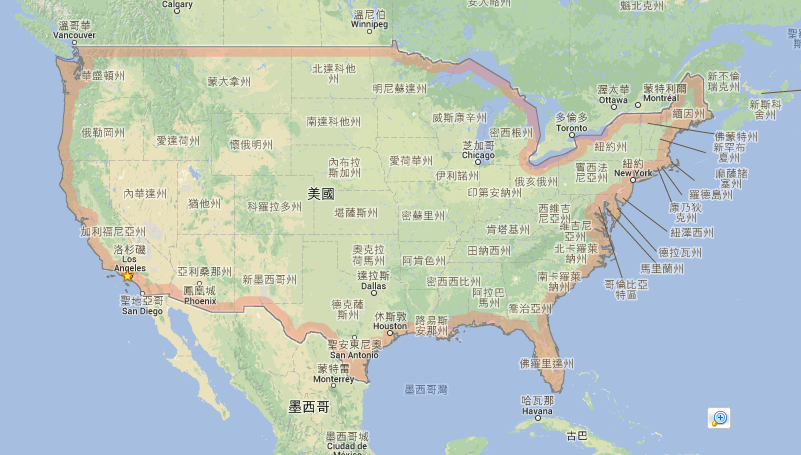 15
美國明州生活經驗談(2)
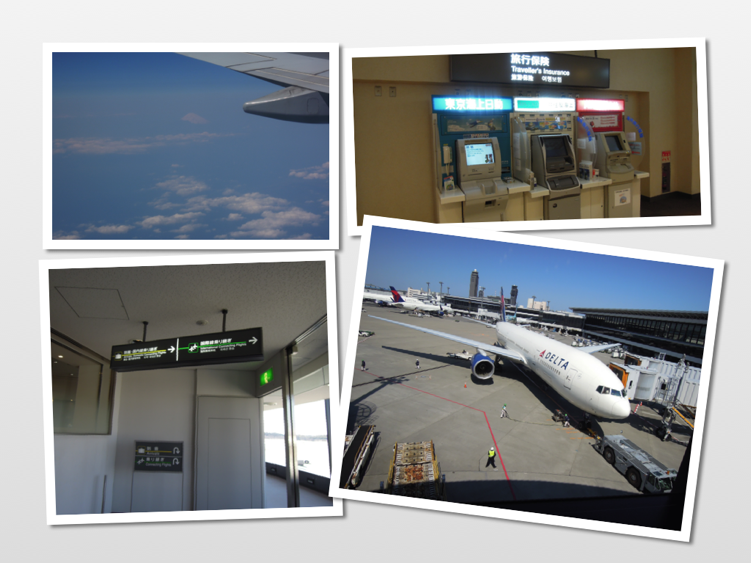 16
美國明州生活經驗談(3)
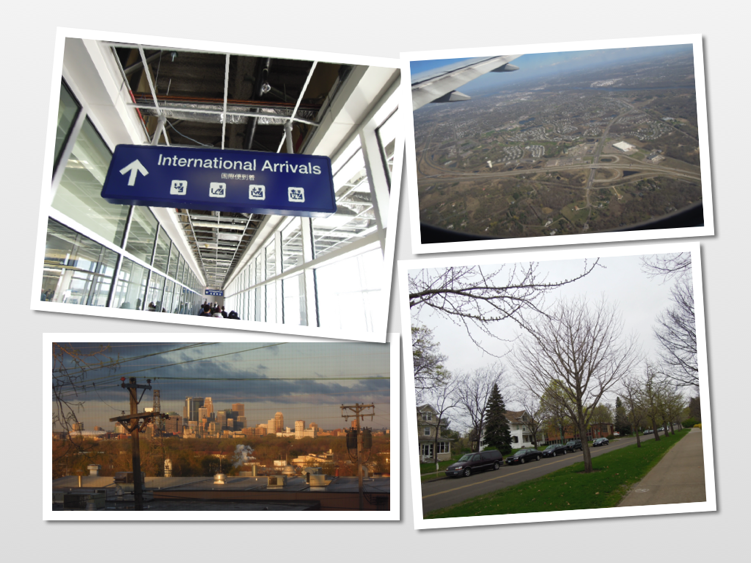 17
美國明州生活經驗談(4)
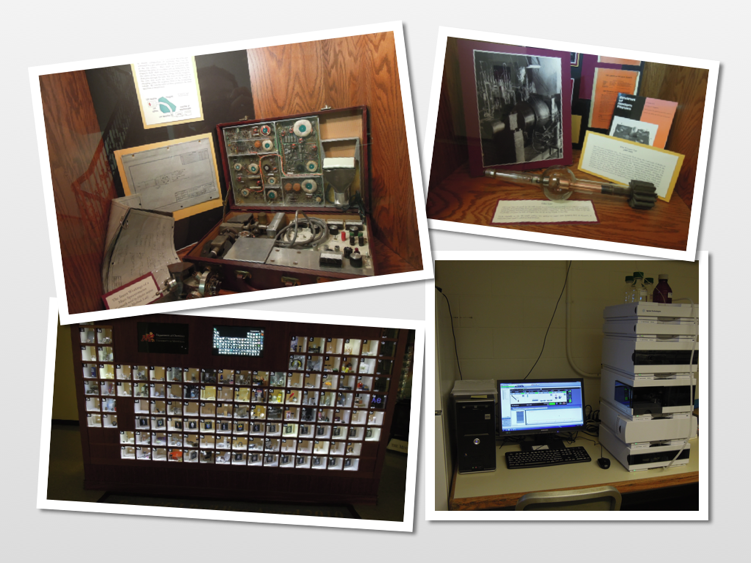 18
美國明州生活經驗談(5)
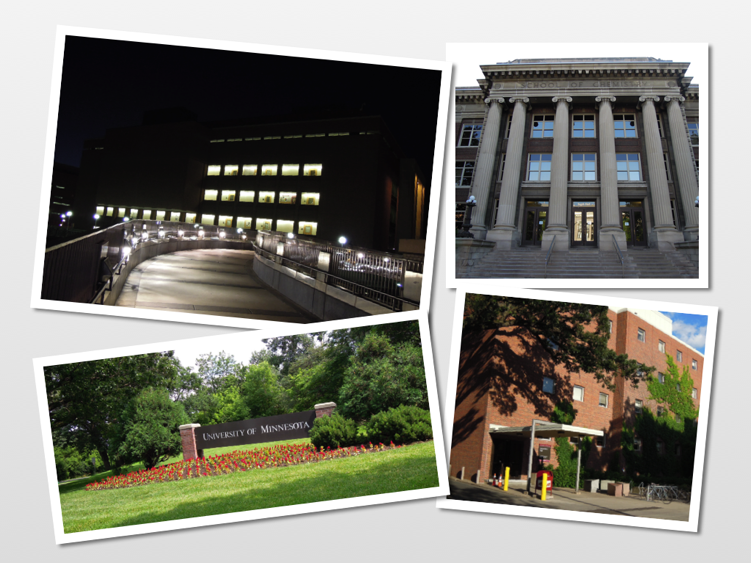 19
美國明州生活經驗談(6)
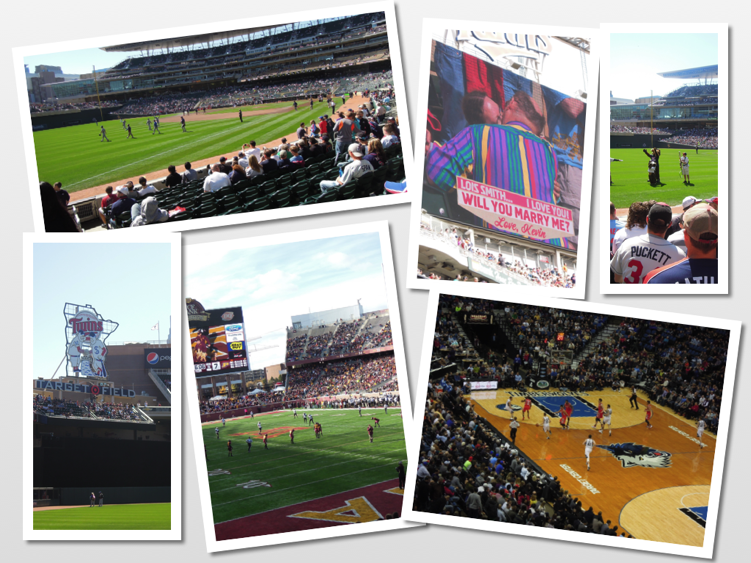 20
美國明州生活經驗談(7)
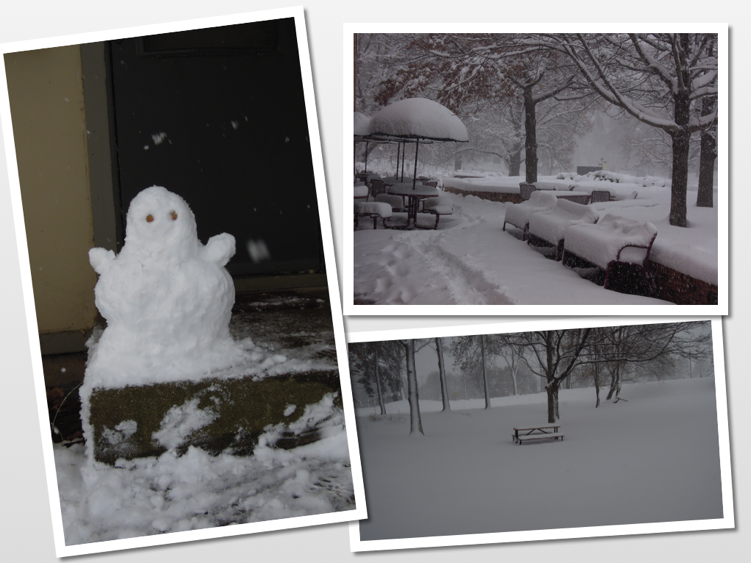 21
美國明州生活經驗談(8)
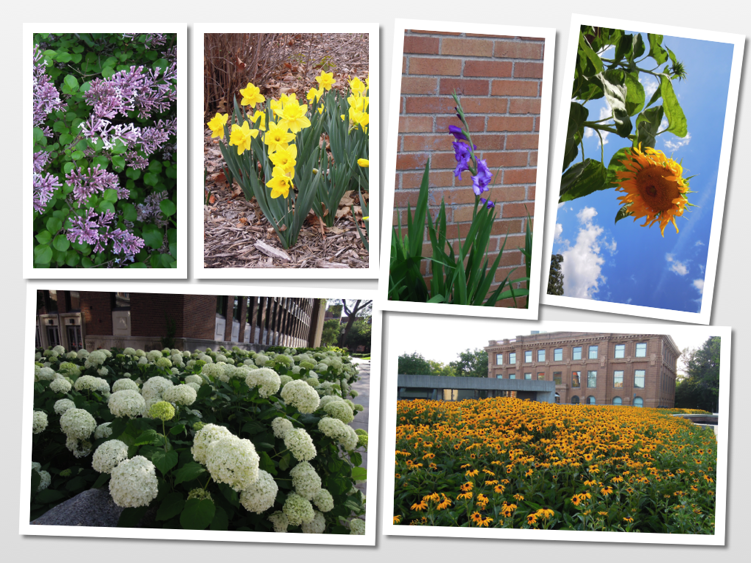 22
美國明州生活經驗談(9)
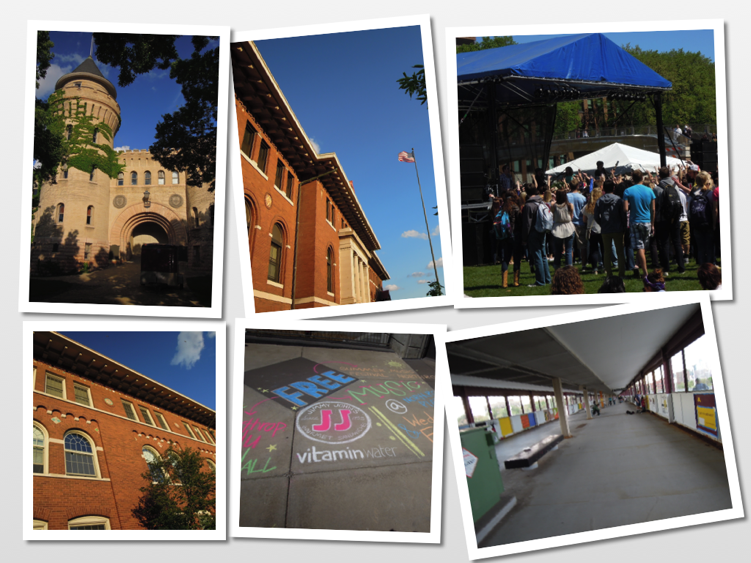 23
美國明州生活經驗談(10)
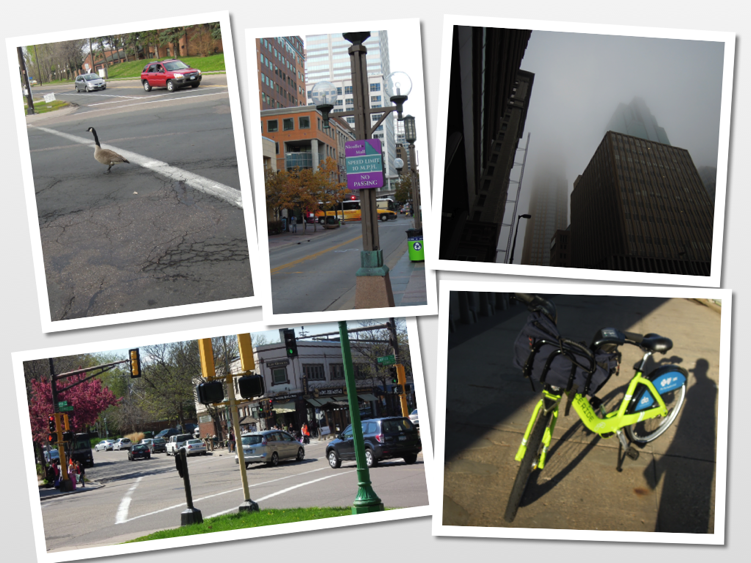 24
美國明州生活經驗談(11)
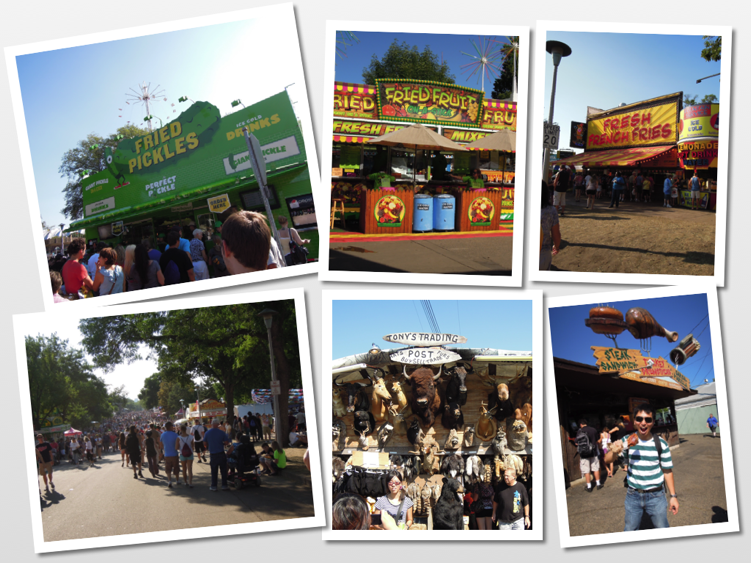 25
美國明州生活經驗談(12)
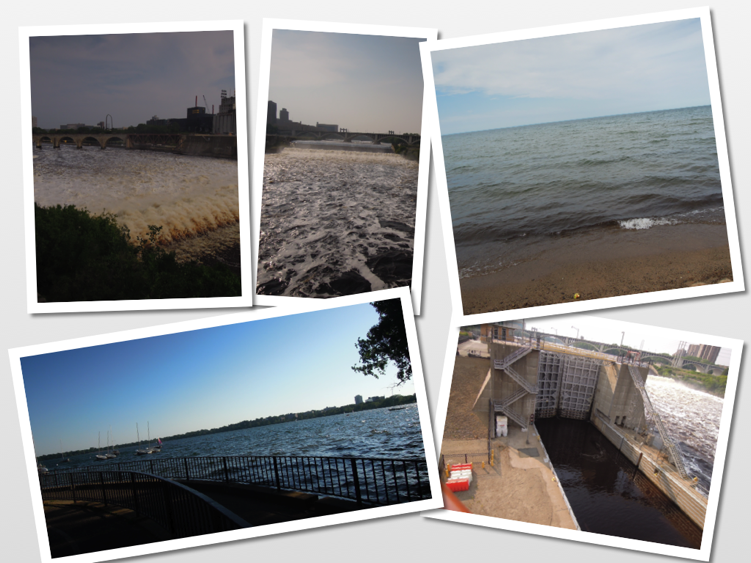 26
美國明州生活經驗談(13)
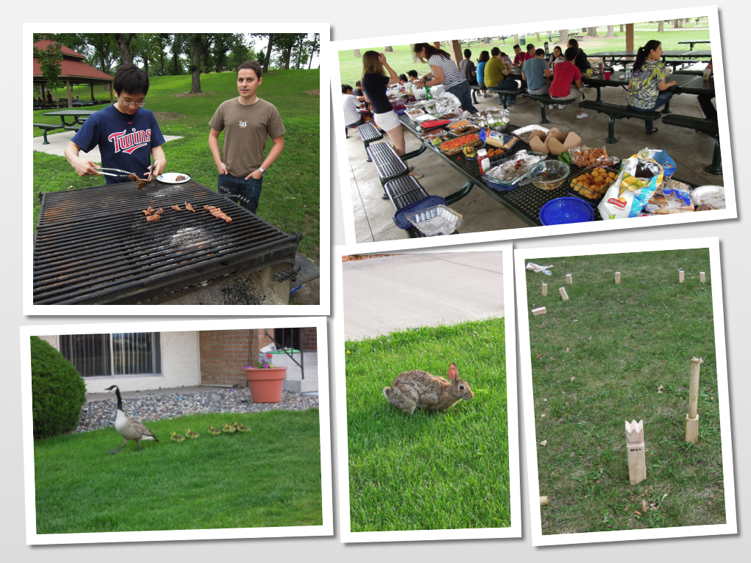 27
美國研究成果
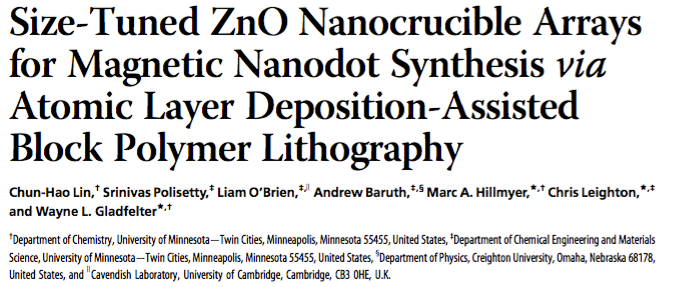 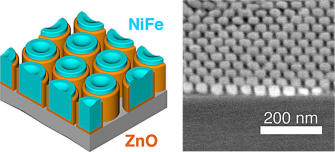 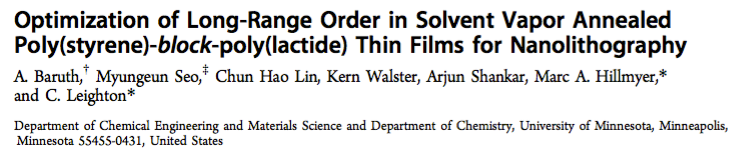 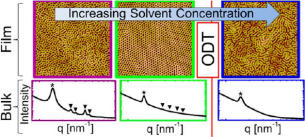 28
美國生活費用
生活費(2012)
醫療保險費每月約200美元
住處租金每月約400美元
生活費每月約600美元
29
總有離開學校的一天
找工作就是收割先前的努力成果，也是另一個開始
履歷較完整而有規劃
實習企業
參訪企業
人際關係
出國
30
求職的選擇
地點
國外(大陸)>台灣涉外公司>台灣
內容
有興趣的盡量迎接挑戰
同事說：一輩子一定要做一次業務
收入
越高越好
31
職場注意事項
尊重人、事
名片
吃早餐
合作
表揚他人貢獻
接電話
創造自己“被利用”的價值
32
我現在的工作內容
兒童服裝
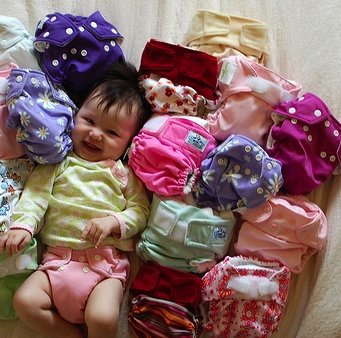 運動服裝
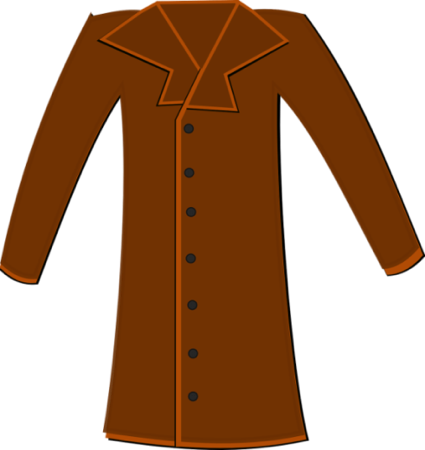 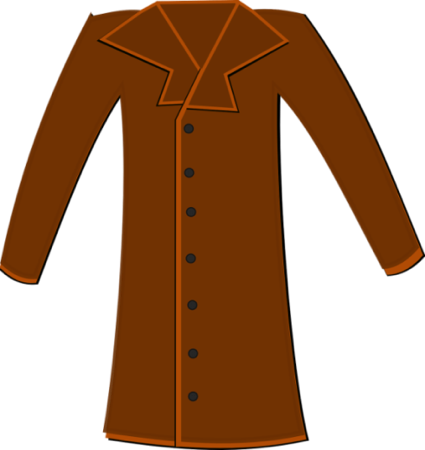 http://www.crazymessybeautiful.com/
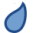 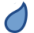 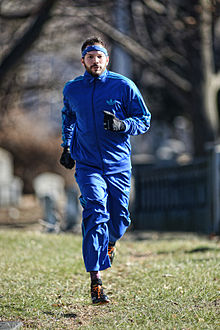 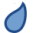 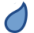 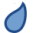 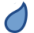 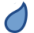 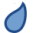 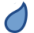 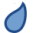 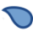 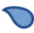 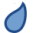 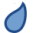 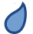 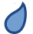 工作服裝
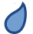 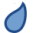 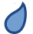 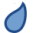 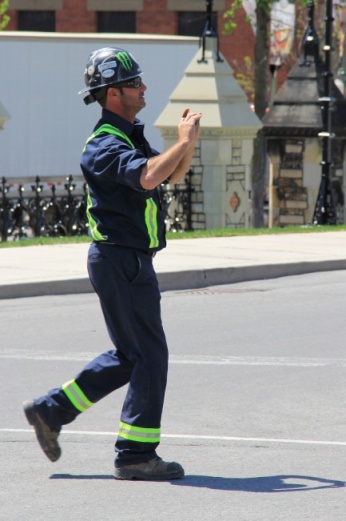 旅遊服裝
穿著
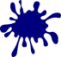 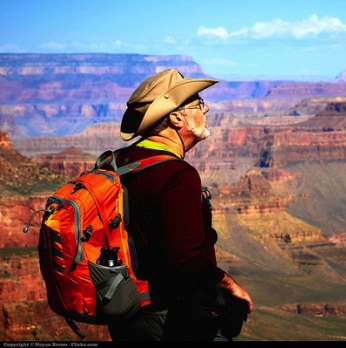 洗滌
https://en.wikipedia.org/wiki/Tracksuit
https://pixabay.com/zh/%E7%94%B7%E5%AD%90-%E5%B7%A5%E4%BD%9C-%E7%94%B7%E5%A3%AB-%E5%B7%A5%E4%BD%9C%E6%9C%8D-%E5%A4%B4%E7%9B%94-399578/
https://www.flickr.com/photos/aigle_dore/5825413134
33
美國出差(1)
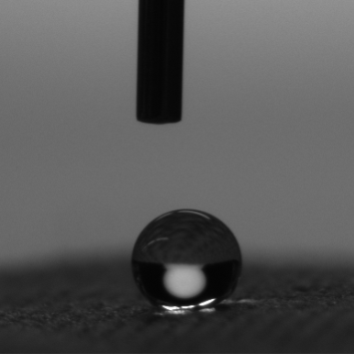 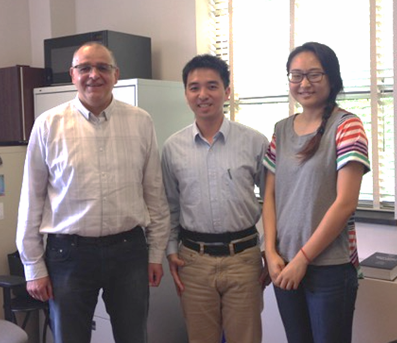 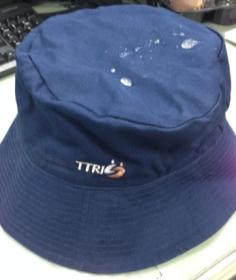 135º
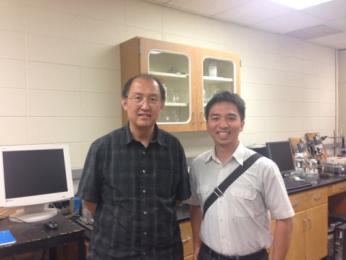 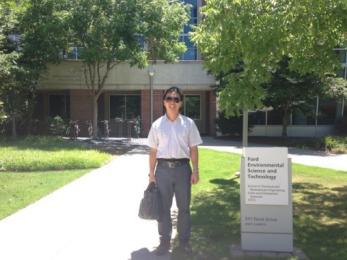 34
美國出差(2)
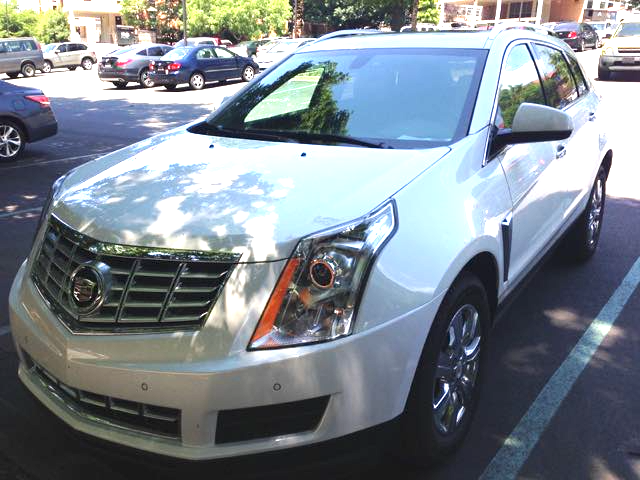 租車趣事
住宿商務旅館心得
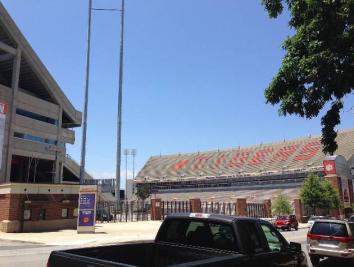 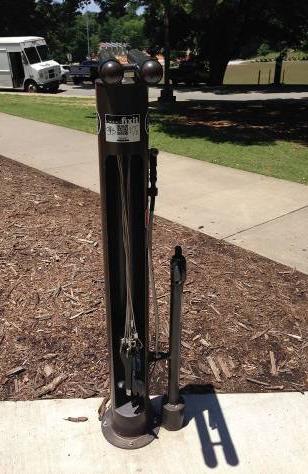 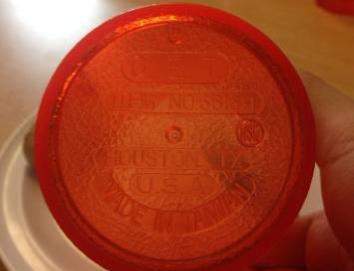 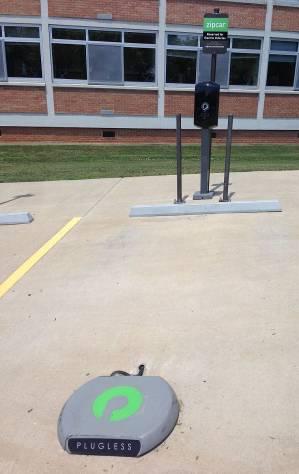 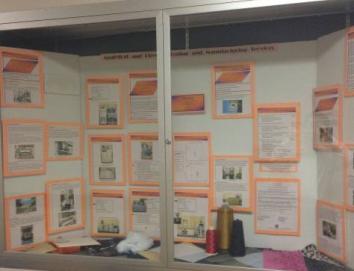 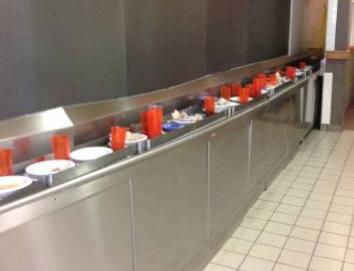 35
小道消息
未來幾個有發展性的產業
再生能源及儲存（材料與服務）
複合材料
光纖材料
36
有夢最美，
及早準備，
主動爭取！
感謝老師邀請，感謝大家參加
37
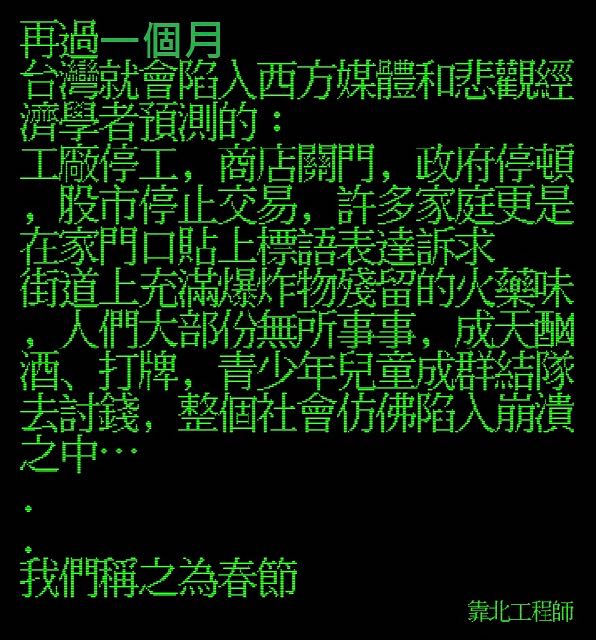 預祝大家春節快樂
38